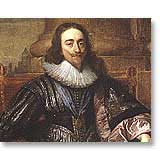 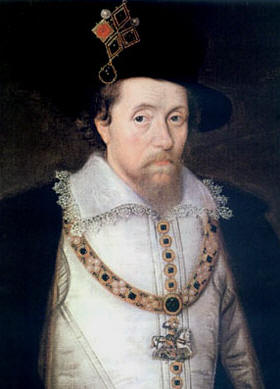 England & Constitutional          Monarchy
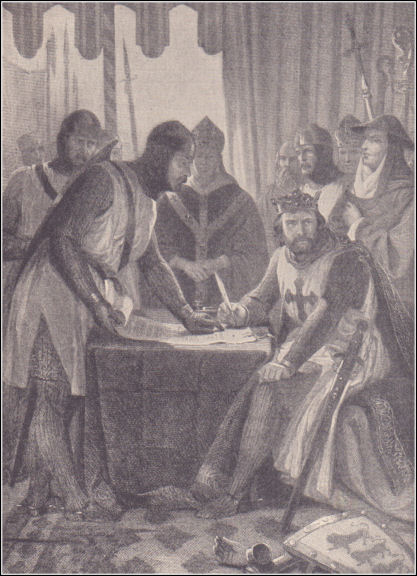 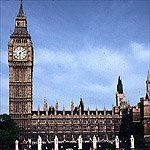 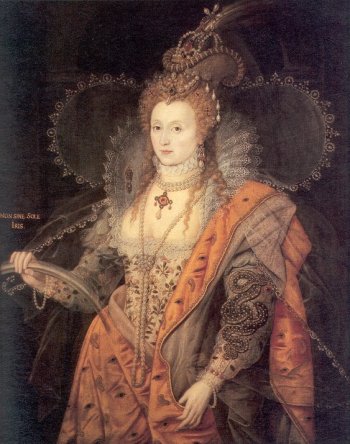 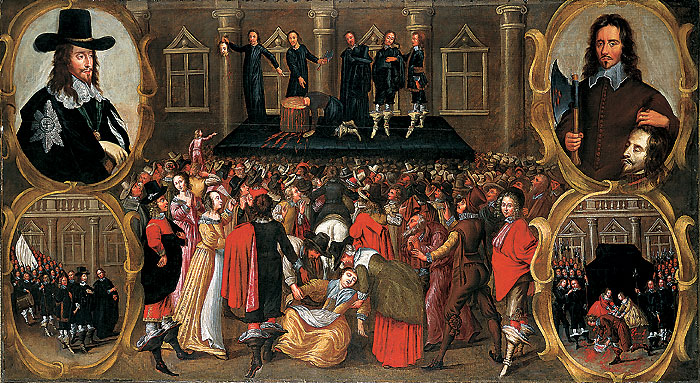 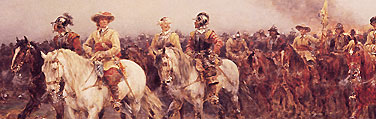 DO NOW: Can you “C” Elizabeth?
Assess how each of the following terms can be used to describe Elizabeth and her actions as ruler: 
captivating,  clever,  commanding, 
compromising,  cultural
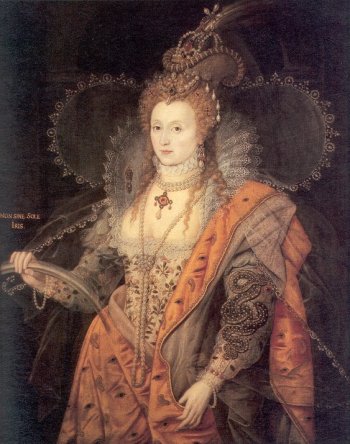 Explain the quote. . .
With regards to her views on religion…what do you think Queen Elizabeth meant when she said,

 “I do not desire windows
           into men’s souls.”
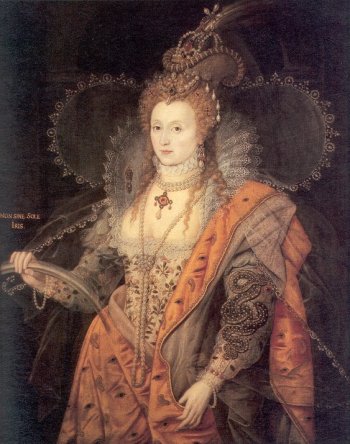 Elizabeth source & text pgs. 494 & 614
What family dynasty was she from?
How did she become queen of England?
What problems of religion did she face?
What was Elizabeth’s solution to religious division in England?
What policies led to eventual conflict with Spain?
What actions do you think demonstrated that Elizabeth was both a clever & fair ruler?  Explain.
The great cultural achievements in England during Elizabeth’s reign were highlighted by whom?
Why did Elizabeth’s death in 1603 present a problem for England?
TUDOR DYNASTY
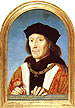 Tudor dynasty takes over 
    England in 1485 after Wars of the Roses.



Henry VIII & Anglican Church


Daughter Mary (1553-1558):
 1st queen to rule England
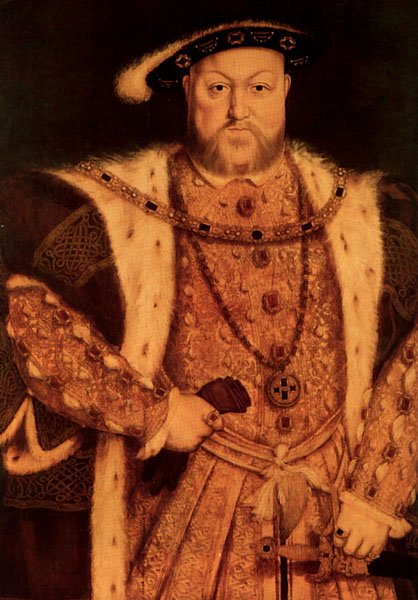 Henry VII
(1485-1509)
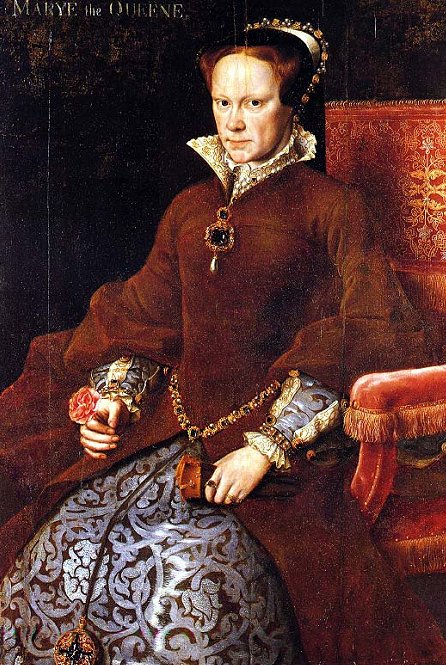 Henry VIII (1509-1547)
“Bloody Mary” who tried restore Catholicism to England
Henry’s Wives
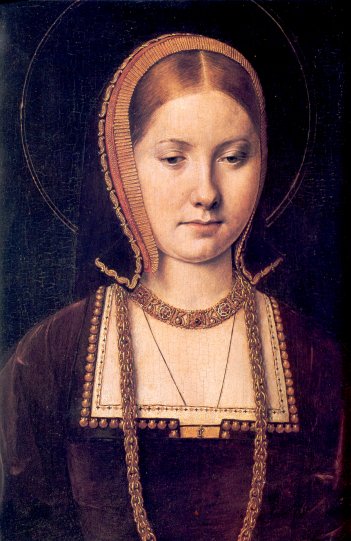 Catherine of Aragon       (1509-1533)
Anne Boleyn 1533-36
Jane Seymour       (1536-1537)
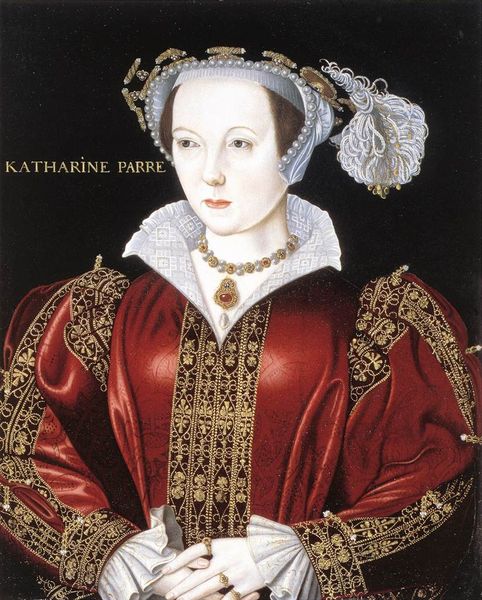 Anne of Cleves       (1540)
Catherine Howard       (1540-1542)
Katherine Parr       (1543-1547)
[Speaker Notes: -Henry spent much of his energy in his social life in the courts, marrying six times in total.]
Queen Elizabeth Tudor I
Born: September 7, 1533 to King Henry VIII and 
 	Anne Boleyn, his second 	wife.
Coronated: January 15, 1559 at Westminster Abbey
Died: March 24, 1603 at age 69
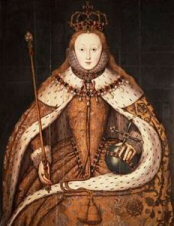 [Speaker Notes: -Henry was devastated with Elizabeth’s birth because he had been hoping for a son and an heir to his throne. When Anne Boleyn was declared null and void, Elizabeth was declared illegitimate and she no longer held a place in the line of succession
	-Later, Henry reinstated his daughters in the line of succession 
-She had a special flare for languages, and by adulthood, she could reputedly speak five languages fluently.
- Her last stepmother, Katherine Parr, made sure that Elizabeth and her brother Edward were well-educated]
Pre-Ruling Conflicts
Before she became Queen, Elizabeth, a Protestant, clashed with her sister Mary and other Catholics.
While her brother Edward was King, Elizabeth was wrongfully implicated in a plot to overthrow the young King by his uncle Thomas Seymour.
Then, in the Wyatt Rebellion of 1554, Queen Mary accused Elizabeth of being in the plot to overthrow her.
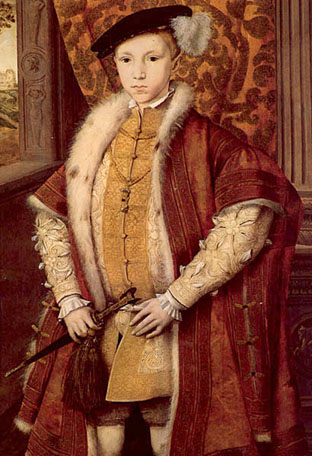 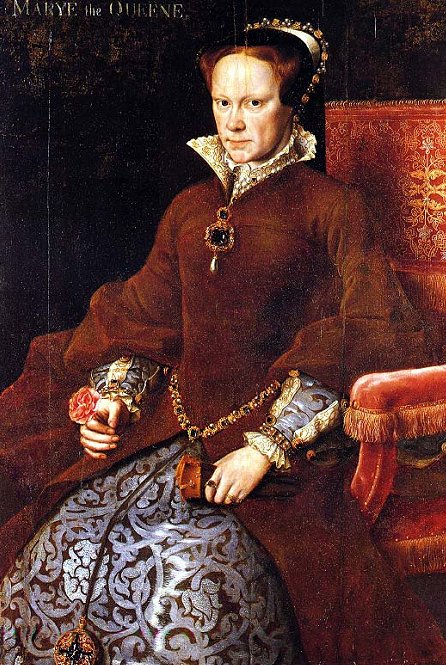 [Speaker Notes: - Elizabeth was thought to be part of this plot because Thomas was widely known in his affection or the young princess.
- While Mary was Queen, she was frequently suspicious of Elizabeth and constantly thought that Elizabeth and other Protestants would try to overthrow her.]
The Captivity of Elizabeth
After the Wyatt Rebellion, Elizabeth was locked up in the Tower of London even though there was no evidence against her.
She was let go (ironically) at the bequest of Mary’s husband, King Phillip of Spain.
[Speaker Notes: -Although many of Mary’s Catholic followers wanted her executed, she was simply locked up in the Tower of London for two months.
- It was widely known that Mary’s husband, King Phillip of Spain, had actually wanted to marry Elizabeth.]
State of Affairs in 1558 . . . “NOT GOOD!”
'The Queen poor; the realm exhausted; the nobility poor and decayed; want of good captains and soldiers; the people out of order; justice not executed; justices of peace unmeet for office; division among ourselves; war with France and Scotland; the French King, having one foot in Calais and the other in Scotland; steadfast enmity (opposition), but no steadfast friendship abroad.'  
An anonymous contemporary observer in 1558
[Speaker Notes: The conflicting beliefs of King Edward and Queen Mary had left England in a sorry state of affairs at the beginning of her reign.]
Elizabeth (1558-1603)
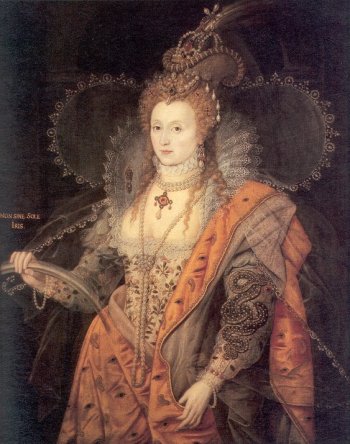 “Greatest Tudor Monarch”
Religious tolerance, but 
      demanded national unity
trouble w/ Catholics & Puritans
Puritans want to “purify” 
Anglican Church


Catholics & Mary Stuart of 
Scotland
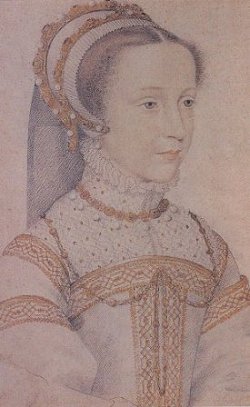 Scotland
Many believed that Mary, Queen of Scots, a catholic, was the rightful Queen of England.
After Mary was forced out of Scotland and fled to England, Elizabeth imprisoned her for 20 years.
Although Elizabeth did not want to have her cousin executed, she was forced to send Mary to execution after the plot of Babington was uncovered.; a plot in 1586 to assassinate Queen Elizabeth and put the rescued Mary, Queen of Scots, on the English throne.
The long-term goal of the plot was an invasion by the Spanish forces of King Philip II and the Catholic League, leading to the restoration of Catholicism in England.
[Speaker Notes: -Since Elizabeth knew Catholics would be outraged if she executed Mary, the Queen kept Mary safe in the tower until she was forced to have her executed.]
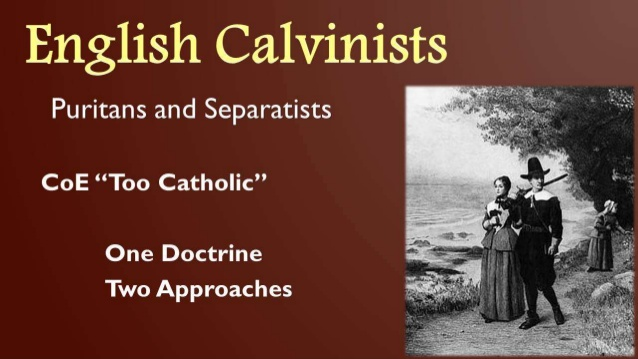 Explain the quote. . .
With regards to her views on religion…what do you think Queen Elizabeth meant when she said,

 “I do not desire windows
           into men’s souls.”
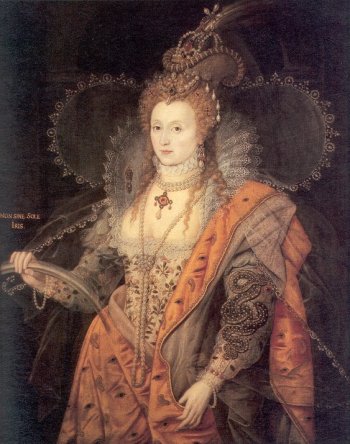 Elizabeth Restores Protestantism in England
Made head of the Anglican Church by Parliament
Very moderate reforms
She herself believed in toleration of all religions.
‘There is only one Christ, Jesus, one faith… all else is a dispute over trifles.’
“We are all English first . . .
 loyal to monarch & country.”
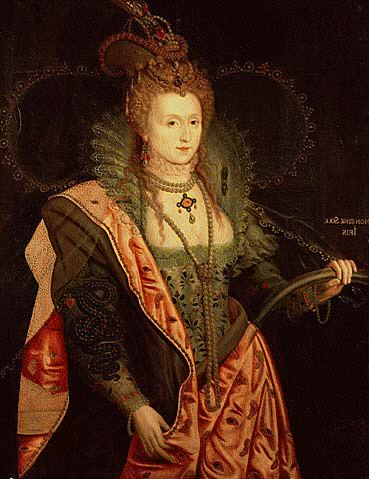 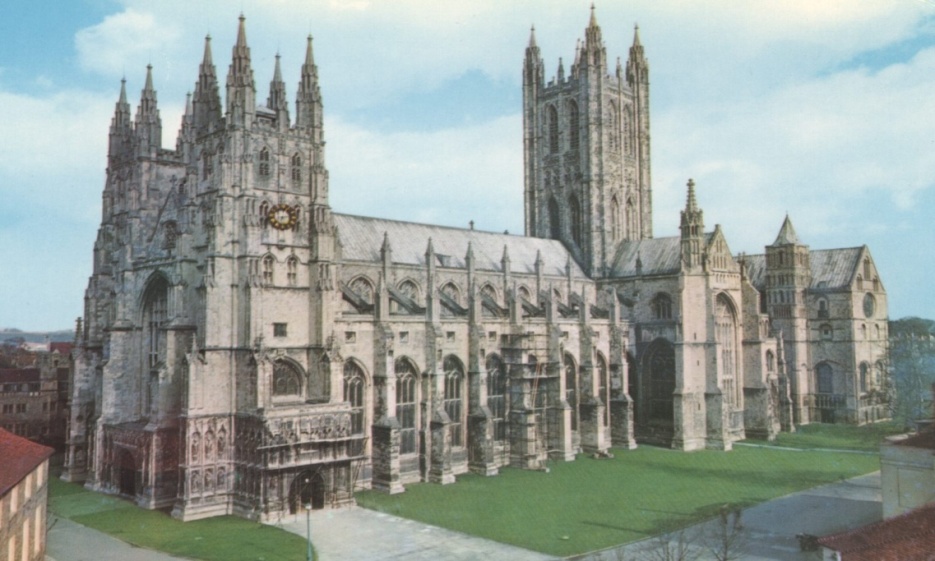 Elizabeth (1558-1603)
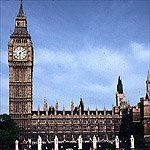 Skillfully dealt with Parliament






Period of flourishing culture…
time of Shakespeare
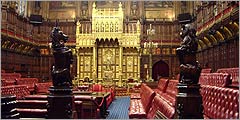 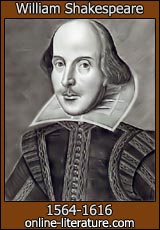 Elizabeth’s Refusal to Marry
Most thought that Elizabeth would marry within her first year or so as Queen.
Elizabeth valued the independence she had and did not feel she needed a man to guide her.
Feared foreign threat
It would have also been politically difficult for her to choose a suitable husband.
The Privy Council, whose job it was to choose a husband for the Queen, was too divided to ever agree on a suitable mate.
This made it much easier for Elizabeth to refuse any marriage suggestions or proposals.
[Speaker Notes: 'Everything depends upon the husband this woman takes.' -the Spanish ambassador De Feria, 1560
Elizabeth’s unwillingness to marry could have come from the sight of the unsuccessful marriages of her father or a fear of dying in childbirth.
Another reason for not marrying could have just been that she was simply not a romantic person, she was pragmatic and harsh.]
Elizabeth (1558-1603)
Foreign policy: rival Spain, sea dogs &
                 defeat of the Spanish Armada (1588)
                                …turning point in history!
Always ENGLAND 1st!!!
Never married…no children (problem)
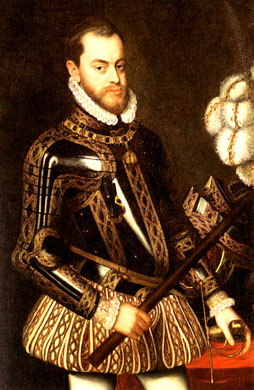 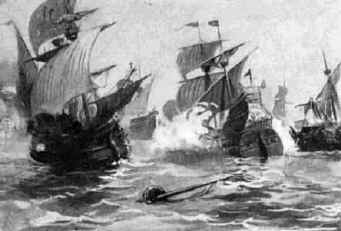 Philip II:
Catholic
Monarch of
Spain
Whitehall Palace, London
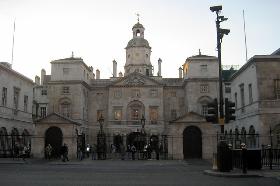 Political Skill
Elizabeth’s approach to the monarchy was drastically different from any of her predecessors because of her willingness to listen to those around her.
She would change a policy if it was unpopular. 
Her approach to politics was serious, conservative, and cautious.
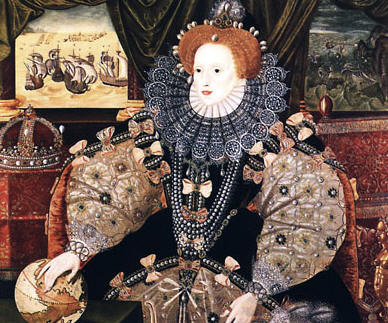 [Speaker Notes: Elizabeth was dedicated to her country in a way few monarchs had been or have been since. Elizabeth had the mind of a political genius and nurtured her country through careful leadership and by choosing capable men to assist her, such as Sir William Cecil and Sir Francis Walsingham.]
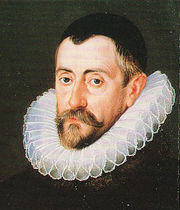 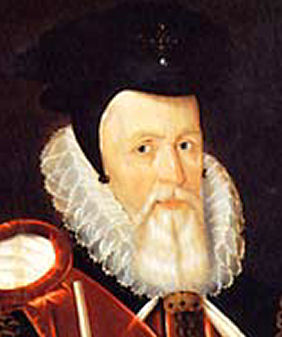 Sir Francis Walsingham,The Queen’s Spymaster
Sir William CecilSecretary of State
Advisors
Elizabeth was especially gifted at choosing smart people to help her lead.
[Speaker Notes: -The role of the secretary was mainly advising the Queen, overseeing the preservation of law and order, defending the realm against plots, and genera security 
- William Cecil joined Elizabeth as her chief advisor in 1558 and then served her until he died in 1598.
	- He was her major confidante and considered one of the greatest statesman in English history.
-]
Privy Council
The main job of the Council was to give advice to Queen Elizabeth.  The Councilors 	did not always agree on matters, but Elizabeth listened to all sides of the argument, and then made up her own mind about what to do. This increased her power as she could always make the final decision

The Privy Council was part of a more localized method of government which was very important in Tudor England.
Royal representatives were situated in every county in the country to make sure that the Queen’s wishes were carried out.
[Speaker Notes: By the end of her term, there were only thirteen council members and they met every day.]
Summation – Written response
Think back to our discussion on day one of this chapter regarding the pros & cons of monarchy.
Choose any two monarchs we have discussed & analyzed this week . . . 
One you believe was a GOOD ruler
One you believe was a BAD ruler
For each:
 Identify the dynasty he/she was a part of and what country/region he/she ruled
Provide multiple examples of evidence to support your position on each.
Development of Limited Monarchy in England
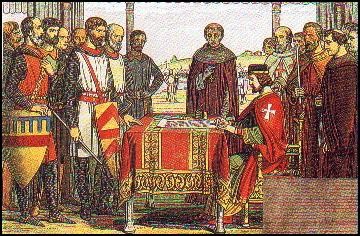 Magna Carta (1215)
“Great Charter”
Forced on John I by nobles
Limited the power of the king
“the king is not above the law”
No new taxes w/out consent of the
            Great Council
Protected rights of 
nobles; later extended
to all citizens
John I signs the 
Magna Carta at
Runnymede
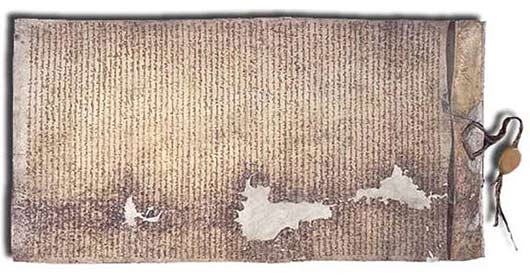 Copy of the Magna Carta
Development of Limited Monarchy in England
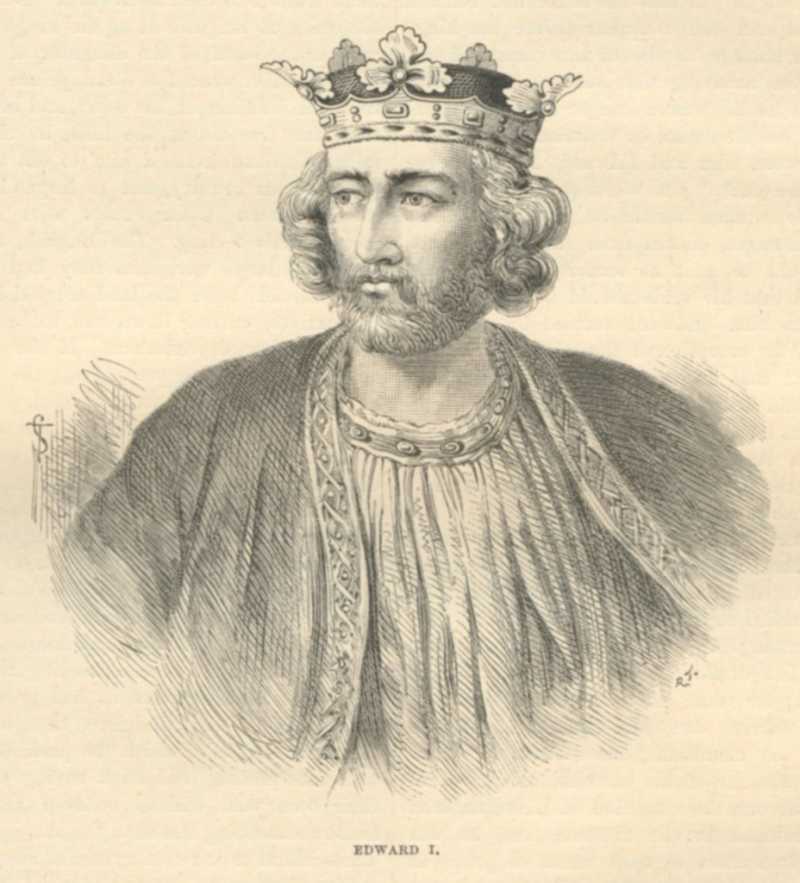 Edward I (1272-1307)
Expansion of “Common law”
Decisions of royal courts were
recorded & became basis for 
future court decisions
(which along with juries was 
           started by Henry II: 1154-89)

Jury system & common law are the basis for present day legal systems in both England & the United States.
Development of Limited Monarchy in England
Power struggles between king & nobles continued into the 1260’s-70’s, included the demand for more representation in the 
Great Council
(1295)  Edward legally extends membership to “middle classes” (knights & burgesses) creating “Model Parliament”
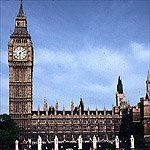 Development of Limited Monarchy in England
“what touches all, must be approved by all”
Houses of Lords & Commons

1st step towards representative government in England
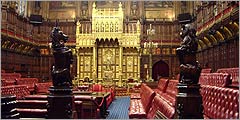 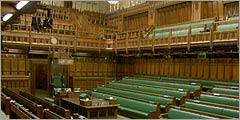 1.  Who were the Stuarts & how did they attain the throne of England?
2.  Why did James I & Charles I have such difficulty with Parliament?
3.  How did religion play a role in the friction between the Stuarts & Parliament?
4.  Describe the Petition of Right (1628).
5.  Why did civil war start? Describe opposing sides & outcome
Who was Cromwell?  What role did he play? 
 Did the “commonwealth” of England have any better success at dealing with Parliament?  Do you think Cromwell was popular with the people?
8.  What was the Restoration & why did it occur?
9.  What was the Glorious Revolution & why did it occur?
How was it a victory for the people of England?
Timeline Directions
Your group will be assigned an item/topic to research.  Create an outline of information identifying/describing who or what it was, actions or events / causes & effects surrounding it.
You will place your item/topic on the event timeline on the front board. 
Your group will present & explain the topic to the class and answer any of my questions.
Grade based upon correct placement on timeline, accuracy of information and group presentation.
(25 points)
TIMELINE ITEMS
James I               James II          Charles I          Charles II

Act of Union          Cabinet          Petition of  Right

Habeas Corpus        Restoration        Glorious Revolution

Great Fire          Constitutional Monarchy        Civil War

Elizabeth dies                    Commonwealth of England
Stuarts & Civil War
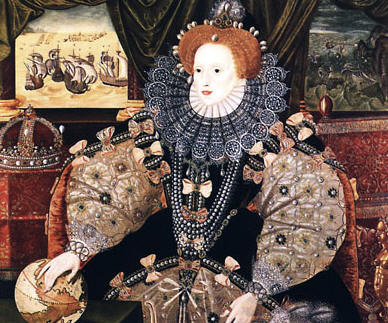 1603: Queen Elizabeth dies
                     with no heirs… 
Parliament invites cousin
           James of Scotland 
(son of Mary Stuart former 
 Queen of Scots) to become king
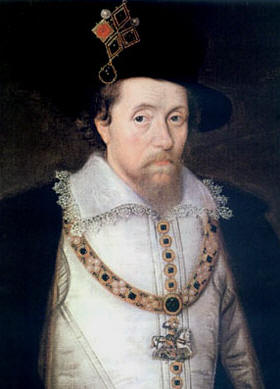 James I who was king of England (1603-1625) 
started the Stuart dynasty
Wrote “The True Law of Free Monarchies”, 
which defended the divine right of kings.
Stuarts & Civil War
James I & son Charles I attempt to rule as “absolute monarchs”…not English way
Believed in the “divine right” theory

 levy taxes w/o Parliament approval

Create royal courts that resort
                      to unfair trials

Illegal imprisonment & torture
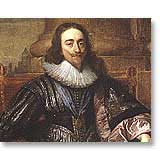 King Charles I (1625-1649)
Stuarts & Civil War
Oppose & persecute Puritans 
(who made up large % of Parliament)
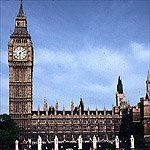 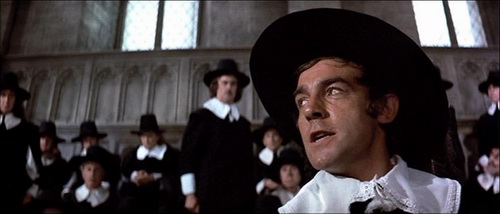 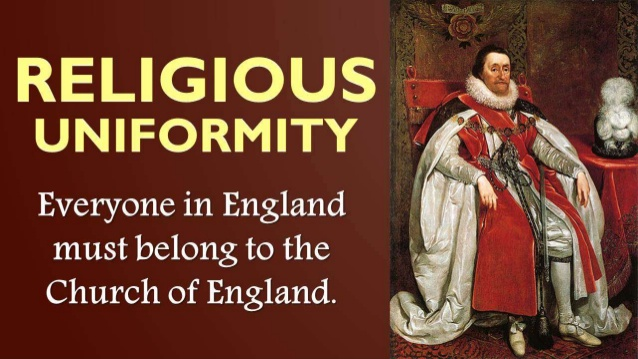 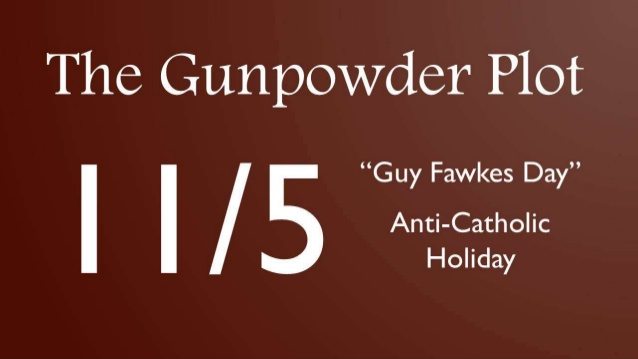 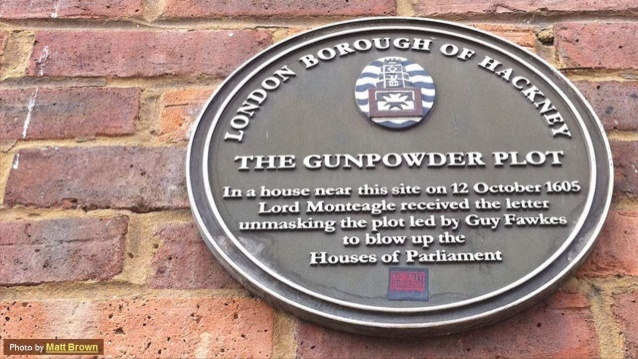 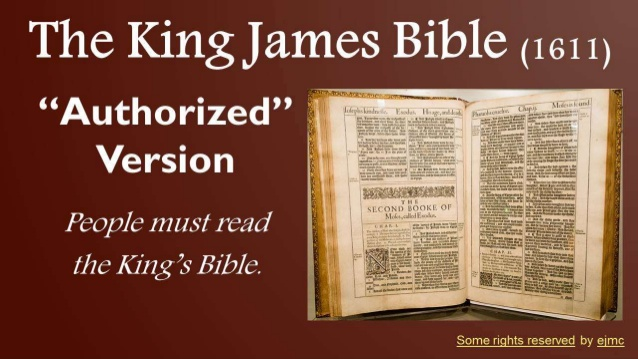 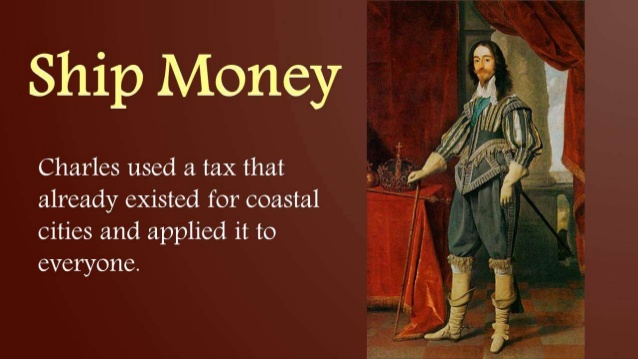 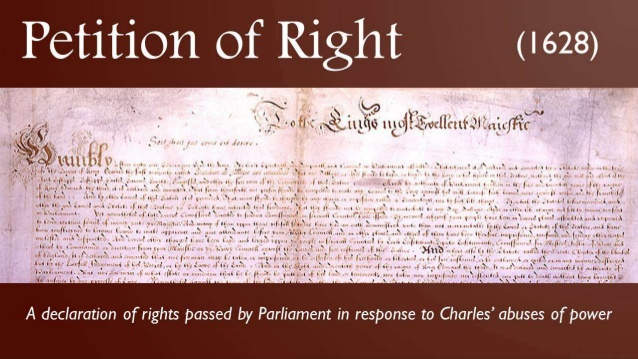 Stuarts & Civil War
Petition of Right (1628)
Issued by Parliament when Charles requested new taxes (needed $)
Limits power of the monarch:
No illegal imprisonment
No new taxes w/o Parliament’s ok
No forced quartering of troops

…Charles agrees, takes $, then ignores it!
Parliament objects, Charles dismisses them and rules for 11 years alone = absolute rule (1629-40)
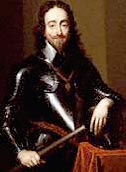 Stuarts & Civil War
(1637) – Charles tries to impose a standard prayer book upon his Presbyterian subjects in Scotland
Scotland revolts (1639) & invades England…

Charles needs $; recalls Parliament by 1640
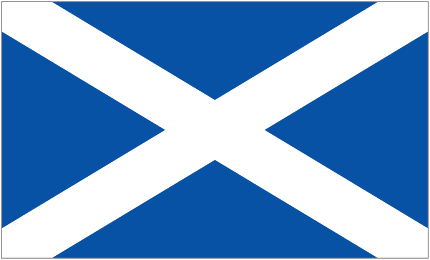 What flag is this?  What 3 countries flags were combined to create it?
1707 – Act of Union
In 1707, England & Scotland will be officially unified into the “United Kingdom of Great Britain”
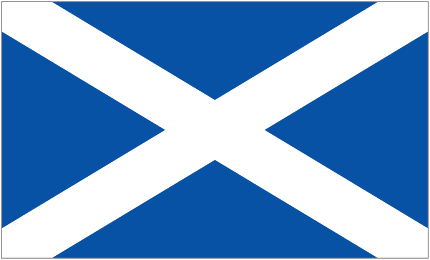 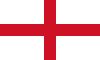 Cross of St. Andrew  Scotland
Cross of St. George
England
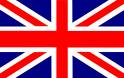 The “Union Jack”
 – U.K.
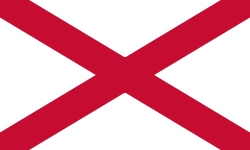 St. Patrick’s Cross - Ireland
Stuarts & Civil War
Money granted, but place limits on royal power…sat for 20 years = “Long Parliament”
(dominated by Puritans)

(1642) they push too far & Charles sends troops to arrest opponents = spark of civil war
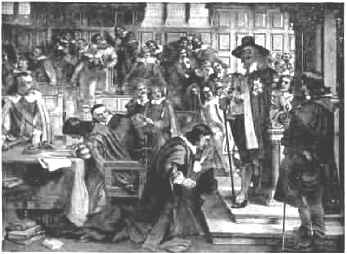 Charles enters Parliament with troops
calling for the arrest of the leaders
 who oppose him.
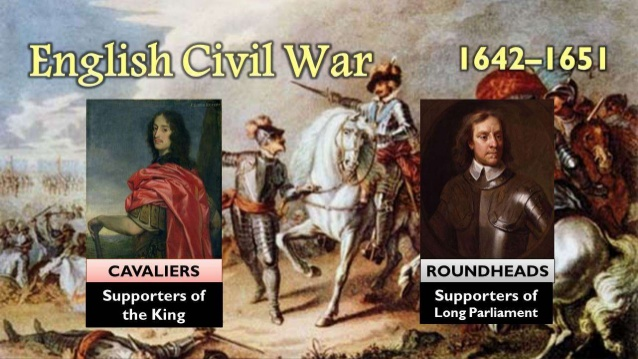 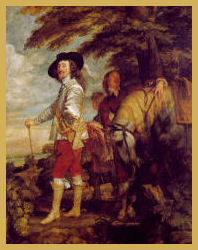 Civil War (1642 -1648)
Cavaliers = king’s supporters
(Anglicans, nobles, Catholics)


Roundheads = supporters of Parliament
(Puritans, middle class, all vs. absolute rule)
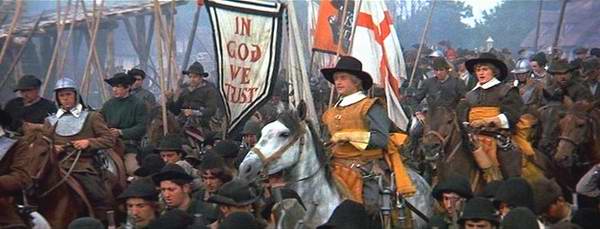 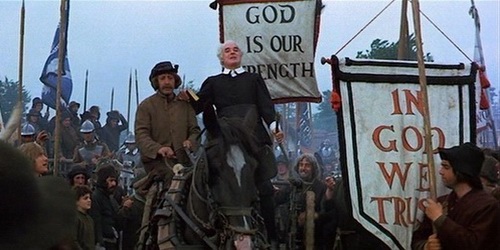 Civil War (1642 -1648)
Early Cavalier success until Oliver Cromwell organizes & leads Parliament’s New Model Army to victory (Marston Moor & Naseby)
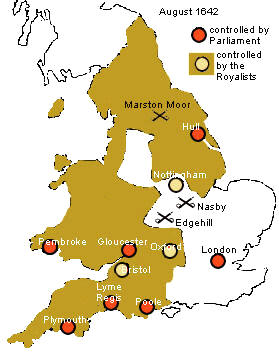 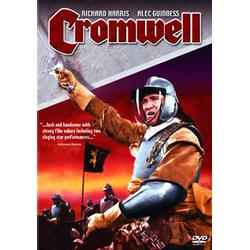 One of the 
“Ironsides”
cavalry
of Cromwell’s
New Model
Army
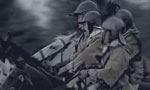 Commonwealth & Dictatorship
Charles I found guilty of treason & executed (1649)
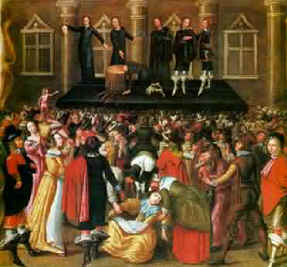 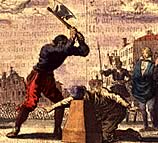 Commonwealth & Dictatorship
1648: Cromwell “purged” Parliament
1649: Monarchy dissolved = Commonwealth of England established (a republic)
1653: Parliament dissolved & Cromwell becomes a dictator: “Lord Protector”
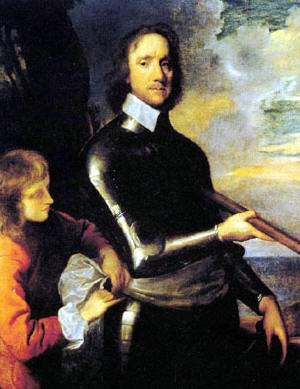 Was Cromwell much different
 than the absolutist Stuarts?
Purged & abolished Parliament
Censored the press
Imposed strict code on the people
Son Richard succeeded him to power
Puritan Commonwealth (1649-60)
Cromwell, a Puritan, issued a strict moral code which became very unpopular
(Closed theatres, no public amusement / sporting events, no drinking, gambling, no make-up or colorful dress, censorship of the press, brutalized the rebellious Irish, persecuted Catholics)
Very simple interior of a
 Puritan Church;  no “popery”
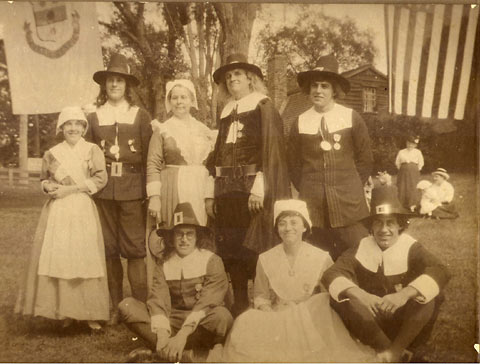 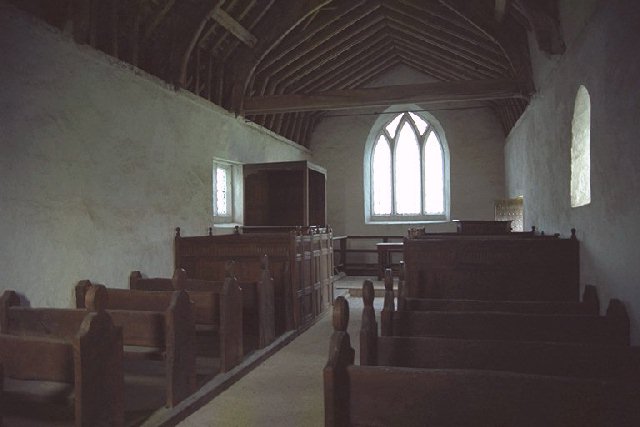 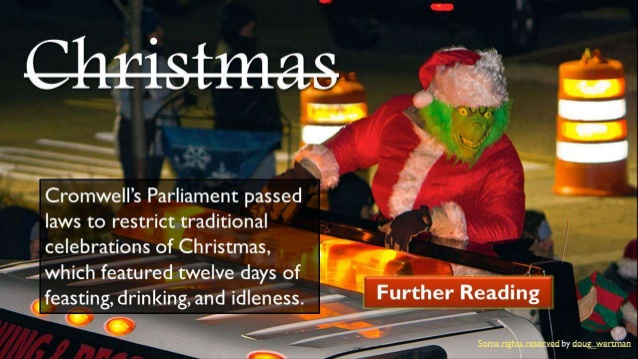 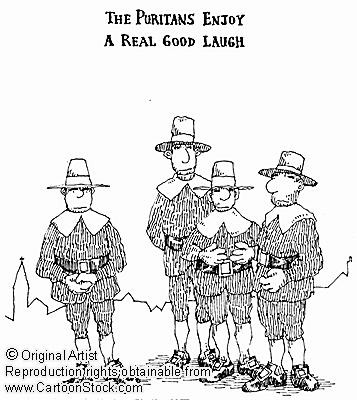 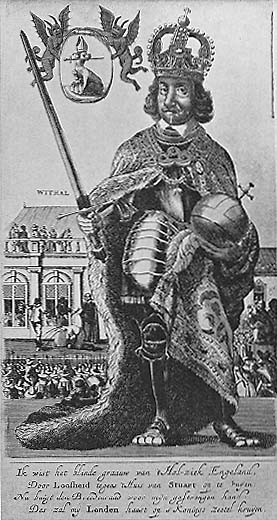 He did expand England’s trade!
BUT . . . 
Was he much better than an
 absolute monarch???
Cartoon satire of 
Cromwell as an 
“absolute monarch.”
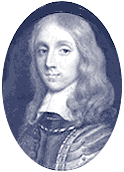 Restoration (1660)
2 years after Cromwell dies, new Parliament invites back Charles II (1660=1685) and “restores” monarchy
Cooperative & non-confrontational
But, secretly Catholic & had ties
          to Louis XIV (suspicion)
Richard Cromwell, forced out after 2 years
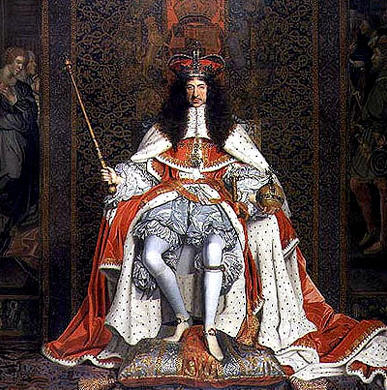 The “Merry Monarch”
Charles II
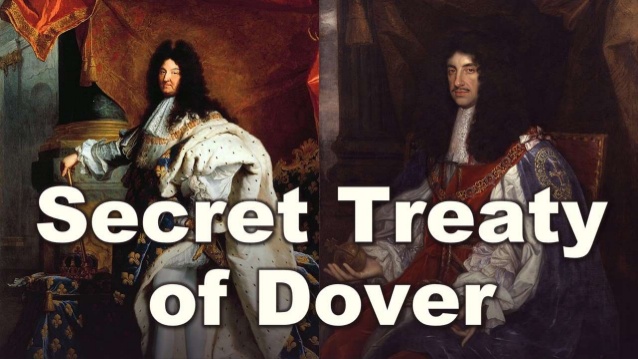 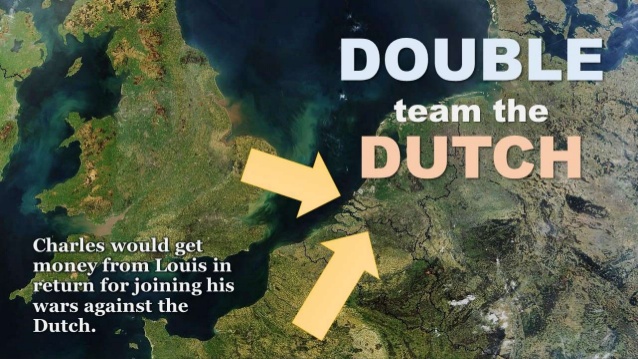 Balance of Power:
Maintaining an even distribution of international power & politics to preserve national security.
(No one gets too strong & threatens the others!)
DIPLOMACY & ALLIANCES
Restoration (1660)
Charles promoted arts & culture
Popular with the people
Great Fire of London (1666)
Architect
Christopher Wren
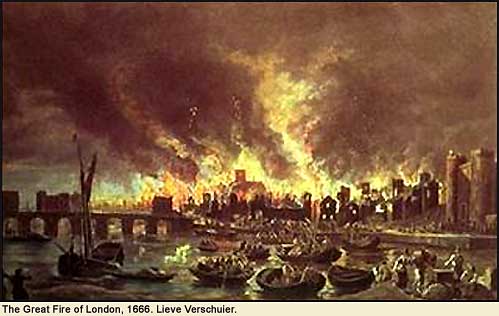 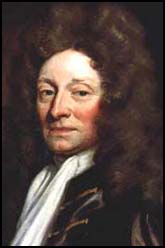 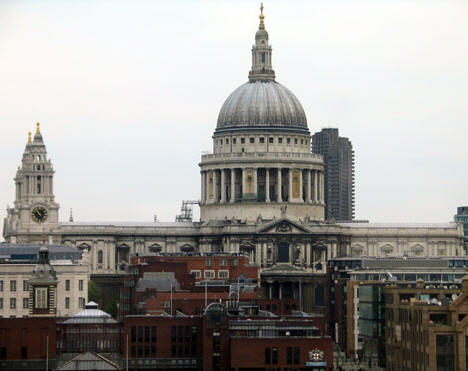 St. Paul’s Cathedral
Constitutional Monarchy
Habeas Corpus Act (1679):
The accused has the right to be informed of charge against him
The accused has the right to be brought before a judge 
The accused has the right to a fair & “speedy” trial
“to produce the body”
Protection from illegal imprisonment
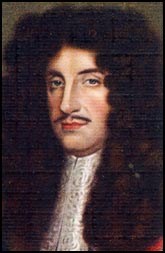 Parliament’s Suspicions
1st political parties form in Parliament: 

Tories want strong monarch

 Whigs = limited monarch & strong Parliament
Charles II
(1673) Test Acts: Fear of Catholicism, so outlawed Catholics from government
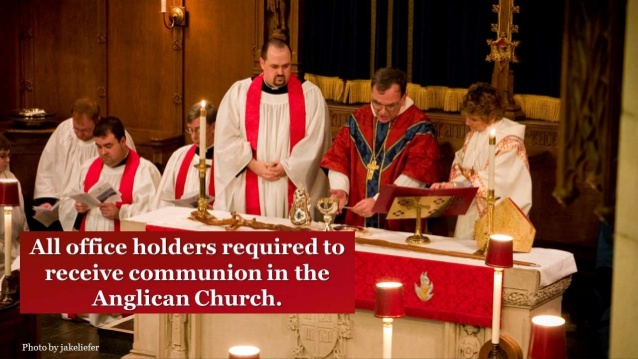 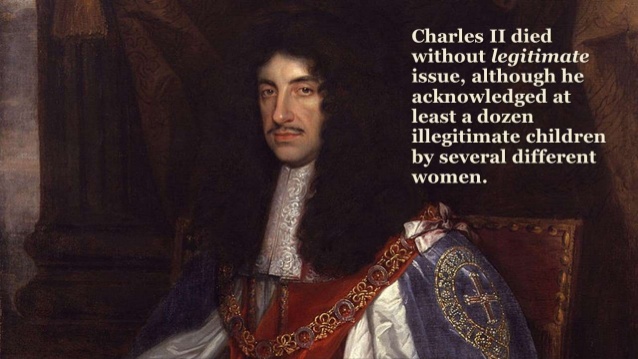 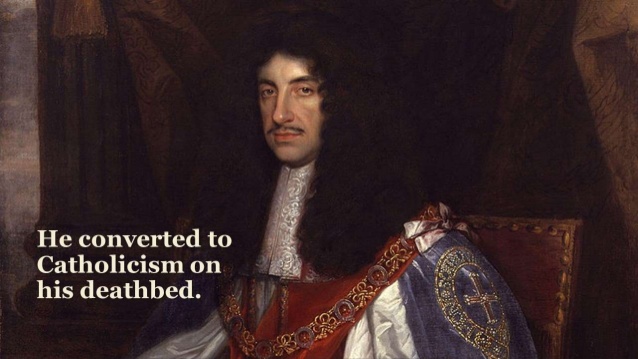 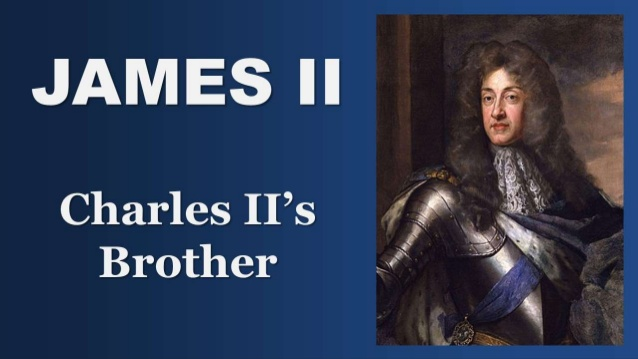 James II (1685-1688)
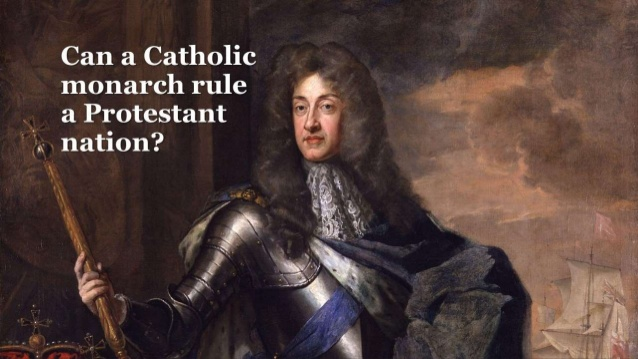 James II (1685-1688)
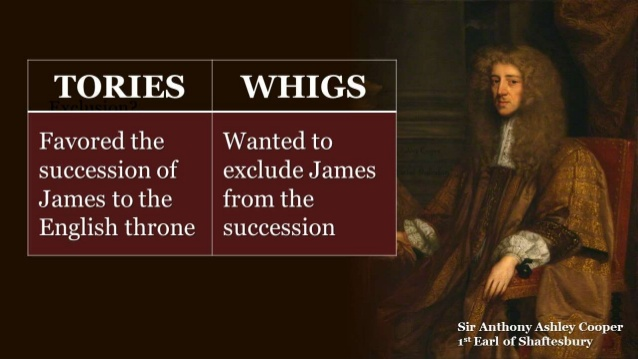 James II (1685-1688)
Charles’ brother becomes king; a Catholic & absolute ruler
Disagreements w/ Parliament
Succession problem
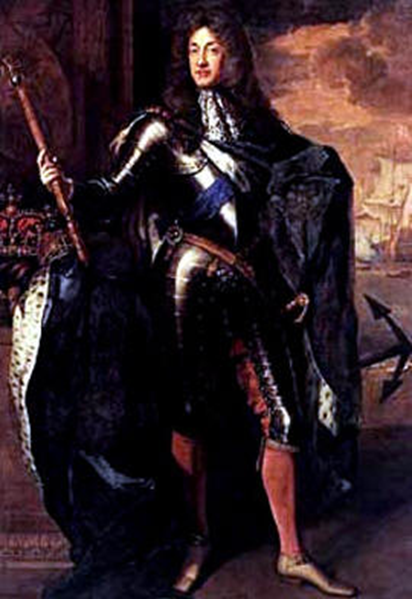 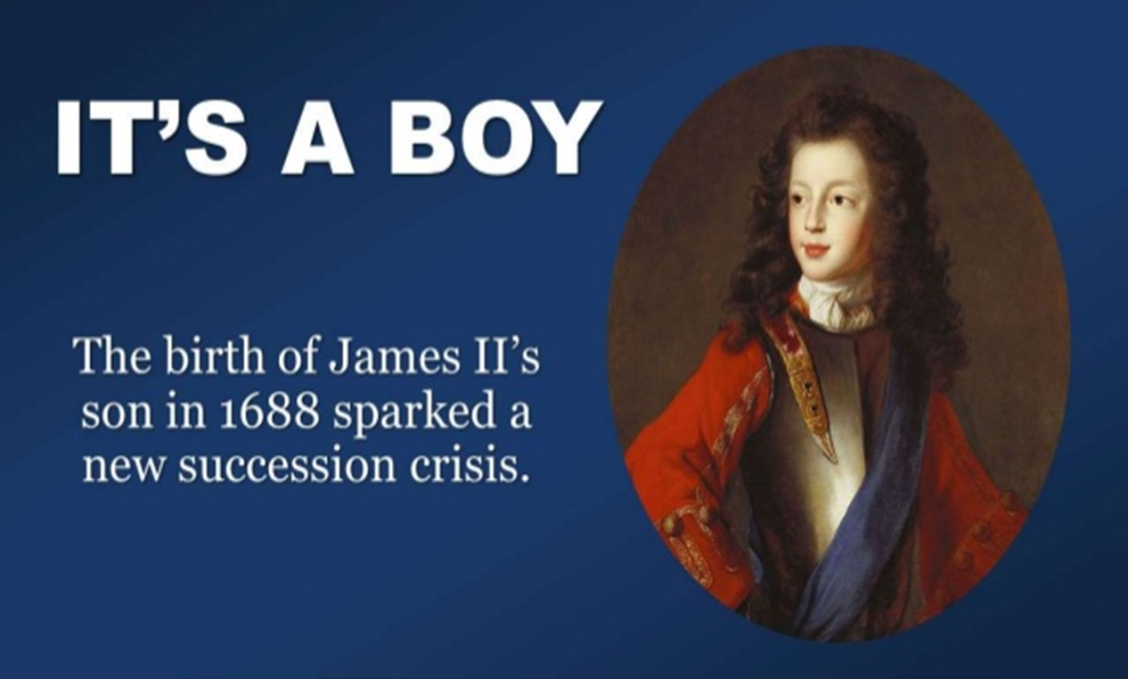 JAMES II
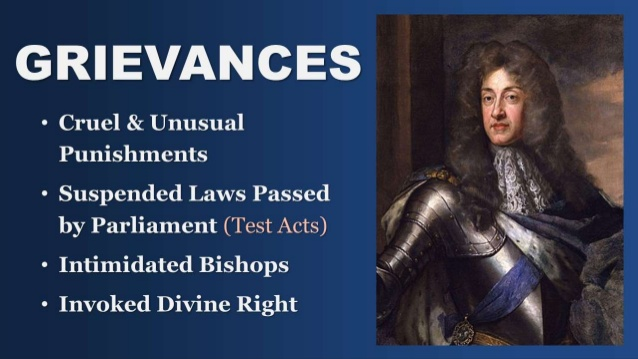 “Glorious Revolution”
Parliament invites James’ 
daughter Mary & husband William
             (of Holland) 
                  to rule.
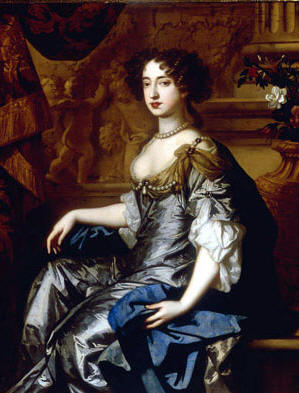 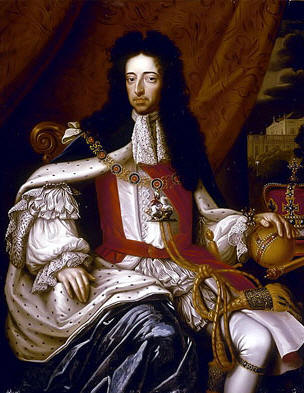 William & Mary
“Glorious Revolution”
James flees (little support)
this Bloodless revolution is called the
 “Glorious Revolution”
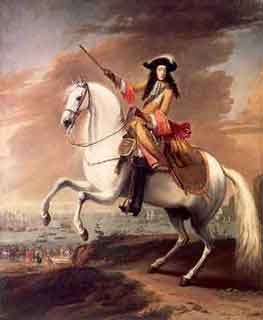 William of Orange & his army 
landing at Torbay, England (1688)
Constitutional Monarchy
Limited monarch as Parliament is now supreme
 all monarchs must be approved by Parliament
All monarchs must accept the Bill of Rights
limits power of monarch 
protects people’s rights
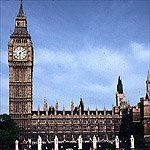 The king is not above the law!
English Bill of Rights (1689)
King cannot suspending or create laws w/o Parliament.
 King cannot raise taxes without Parliament's consent.
Subjects can petition their king without fear of imprisonment.
 King cannot raise a peace-time army w/o Parliament's consent.
 Free election of Parliament must be permitted.
Parliament must be allowed to meet frequently.
 Freedom of speech.
 There should be no excessive, cruel or unusual punishments.
 Right of trial by jury for the accused.
 Nobody can be punished before conviction and trial.
Limited / Constitutional Gov’t
Throughout England’s history, several documents or actions worked to create limits on the monarch’s power & safeguard certain rights/liberties of the people from the abuses of absolute rule.
Identify each of the documents below & explain how it limited the power of the monarch and/or protected certain rights of the people:
Magna Carta (1215)
Creation of Model Parliament (1295)
Petition of Right (1628)
Habeas Corpus Act (1679)
Bill of Rights (1689)
Identify & describe examples of how the English government and/or legal system are similar to the United States today.
Constitutional Monarchy
With Parliament’s victory over the Stuarts, the monarchs of England now see their power “limited” by documents of law:
“Constitutional monarchy”
(no single document)
Magna Carta:
No new taxes w/o consent of Great Council
Protected noble rights (like jury trial)
“king is not above the law”
 rights of the nobility later extended to all
Constitutional Monarchy
2.  Model Parliament:
Extended membership in Parliament to more people (middle classes)
“what touches all must be approved by all”
1st step towards a representative government
Constitutional Monarchy
3.  Petition of Right:
No new taxes w/o Parliament approval
No illegal imprisonment
Accused must be informed of charge & receive a trial by jury
Limits power of monarch
Protects people against abuses of a monarch
Constitutional Monarchy
Habeas Corpus Act:
The accused has the right to be informed of charge against him
The accused has the right to be brought before a judge 
The accused has the right to a fair & “speedy” trial
“to produce the body”
Protection from illegal imprisonment
Constitutional Monarchy
Bill of Rights:
Monarch is an official approved by Parliament
Monarch is subject to laws
Protects basic civil liberties & rights
Safeguards against absolute rule
Parliament is supreme 
        (represents the people)
1707 – Act of Union
In 1707, England & Scotland will be officially unified into the “United Kingdom of Great Britain”
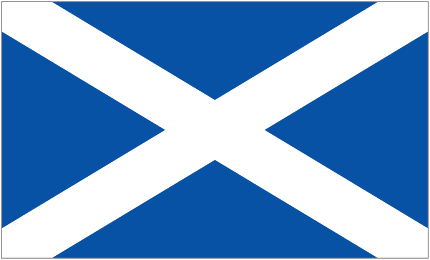 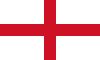 Cross of St. Andrew  Scotland
Cross of St. George
England
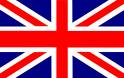 The “Union Jack”
 – U.K.
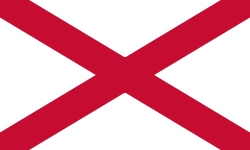 St. Patrick’s Cross - Ireland
Constitutional Monarchy
(1689) Still property requirements to vote & serve in government.
Religion:   (1673) No Catholics in gov’t 
(1689) Freedom of worship for all Protestants 
(but not Catholics/Jews) 
(1701) Only Protestants can hold the throne
(Hanover Dynasty from Germany & Cabinet)

1st Prime Minister – Robert Walpole
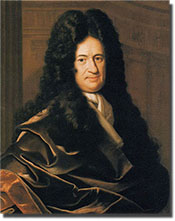 Rulers of England (1558-1820)
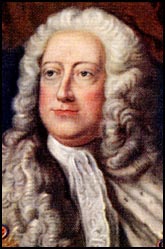 (1588-1603) – Elizabeth I (Tudor)
(1603-25) – James I (Stuart)
(1625-49) – Charles I
(1649-60) – Cromwell’s Dictatorship
(1660-85) – Charles II (Stuart)
(1685-89) – James II
(1689-1702) – William & Mary
(1702-14) – Anne
(1714-27) – George I (Hanoverian)
(1727-60) – George II
(1760-1820) – George III
King George I
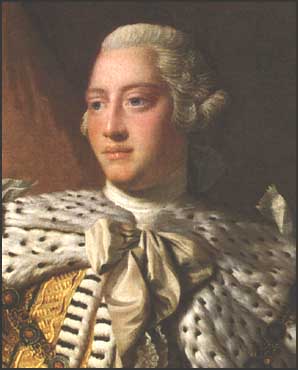 King George III
ENGLAND & THE UNITED STATES
How many similarities can you identify between the English government that formed by the end of the 1600’s and our government today, which first formed in the 1780’s?
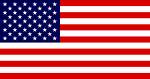 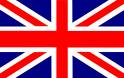 Similarities to the U.S.
Limited power of the chief executive
 a representative body of the people
Representatives of the people make laws & levy taxes
A Bill of Rights protecting the people
Use of “common law”
Jury systems
Right to be informed of charge
Right to a “speedy” trial
No cruel/unusual punishment
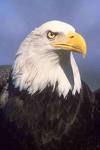 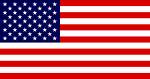 Similarities to the U.S.
Is this a coincidence???
NO, our “Founding Fathers” who wrote the U.S. Constitution were originally British subjects raised in the British political & legal tradition during the 1700’s . . . 
The generation after Parliament’s actions.
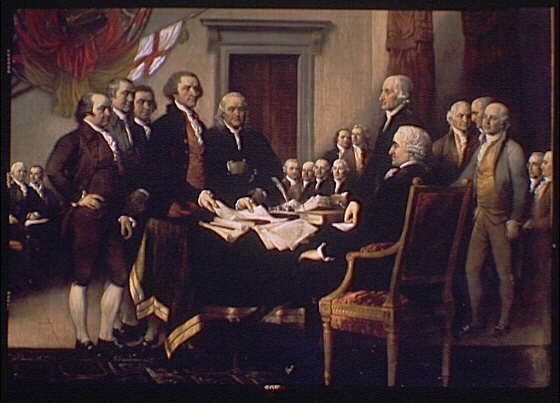 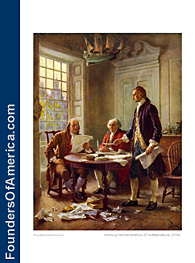 TEST STUDY GUIDE
Kings, queens, Cromwell
Elizabeth’s Reign
Events in struggle between Stuarts & Parliament
English Civil War
Cromwell
Restoration & Glorious Revolution
England’s Constitutional Monarchy
Documents & actions that limit/form government (Magna Carta, Parliament, Bill of Rights, etc.)
Similarities between England & U.S. gov’t & legal system
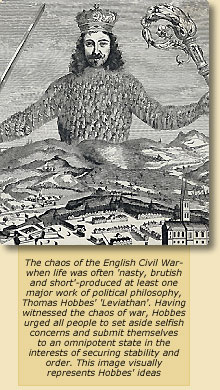 Absolute Monarchy – Summary/Evaluation
Determine whether each statement is either a positive / benefit or a negative /weakness to a nation under an absolute monarch.
Provided a strong central government
The welfare of the nation depends upon the ability of only one person
Many good rulers are succeeded by poor ones which creates a weak/unstable government
Many absolute rulers put personal interests & selfish motives above what is in the best interests of the people & nation
United people together under them to form a nation
Many absolute monarchs involved their nations in frequent wars
Absolute rulers tend to disregard the “rights” of the people
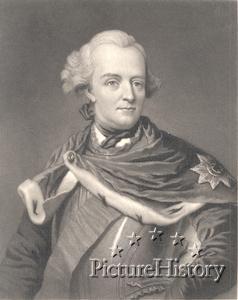 Enlightened Despots
Some monarchs acknowledge 
     criticisms of “abuse of power”

“Enlightened Despots” felt they had a responsibility to their people & used their power to improve the people’s lives.

(examples: reforms, religious toleration,         living conditions)
Frederick the Great
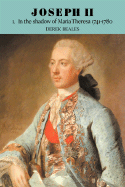 Joseph II,  Hapsburg ruler of Austria (1780-90)
Middle East Map Choices
Tunisia         West Sahara        Morocco        Turkey

       Qatar        Bahrain        Iran        Iraq        Israel

Algeria        Libya        Egypt        Cyprus        Oman

Kuwait        Lebanon        Jordan        Yemen

Saudi Arabia        United Arab Emirates         Syria
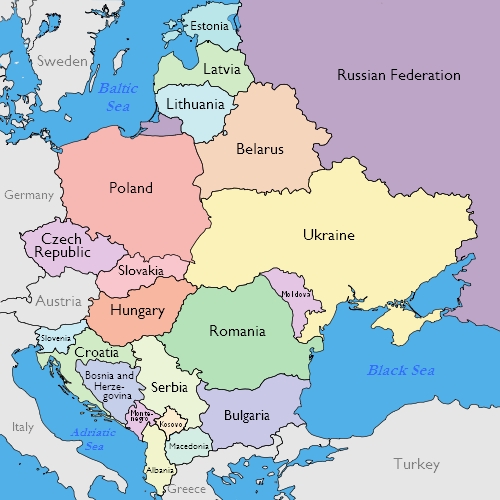 1
2
21
3
5
18
9
19
8
13
10
12
11
14
15
16
17
6
23
7
20
24
4
22